ПРАВИЛА ПРИЕМАна программы бакалавриата и специалитета в 2025 году в САФУОсновные изменения и особенности
Аксеновская Елена Алексеевна, 
ответственный секретарь 
приемной комиссии САФУ
Актуальная информация о приеме 2025:официальный сайт САФУ https://narfu.ru/
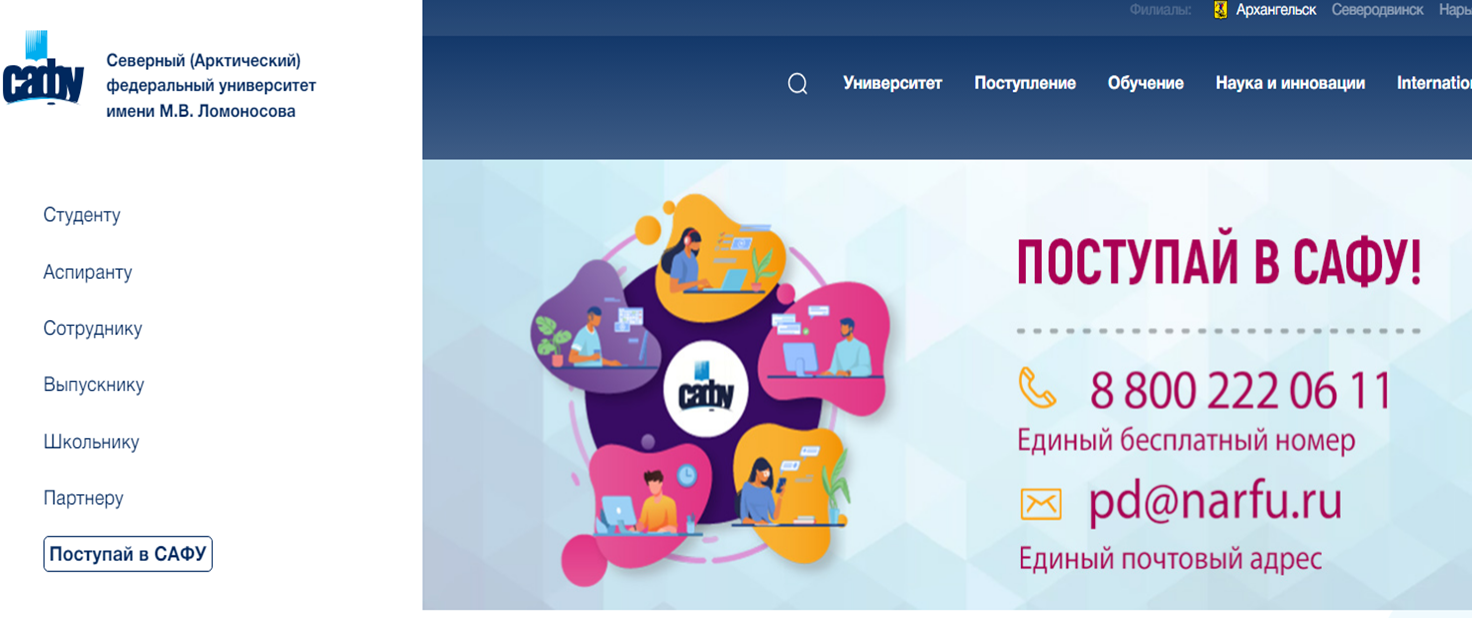 Способы подачи документов в вузы в 2025 году:
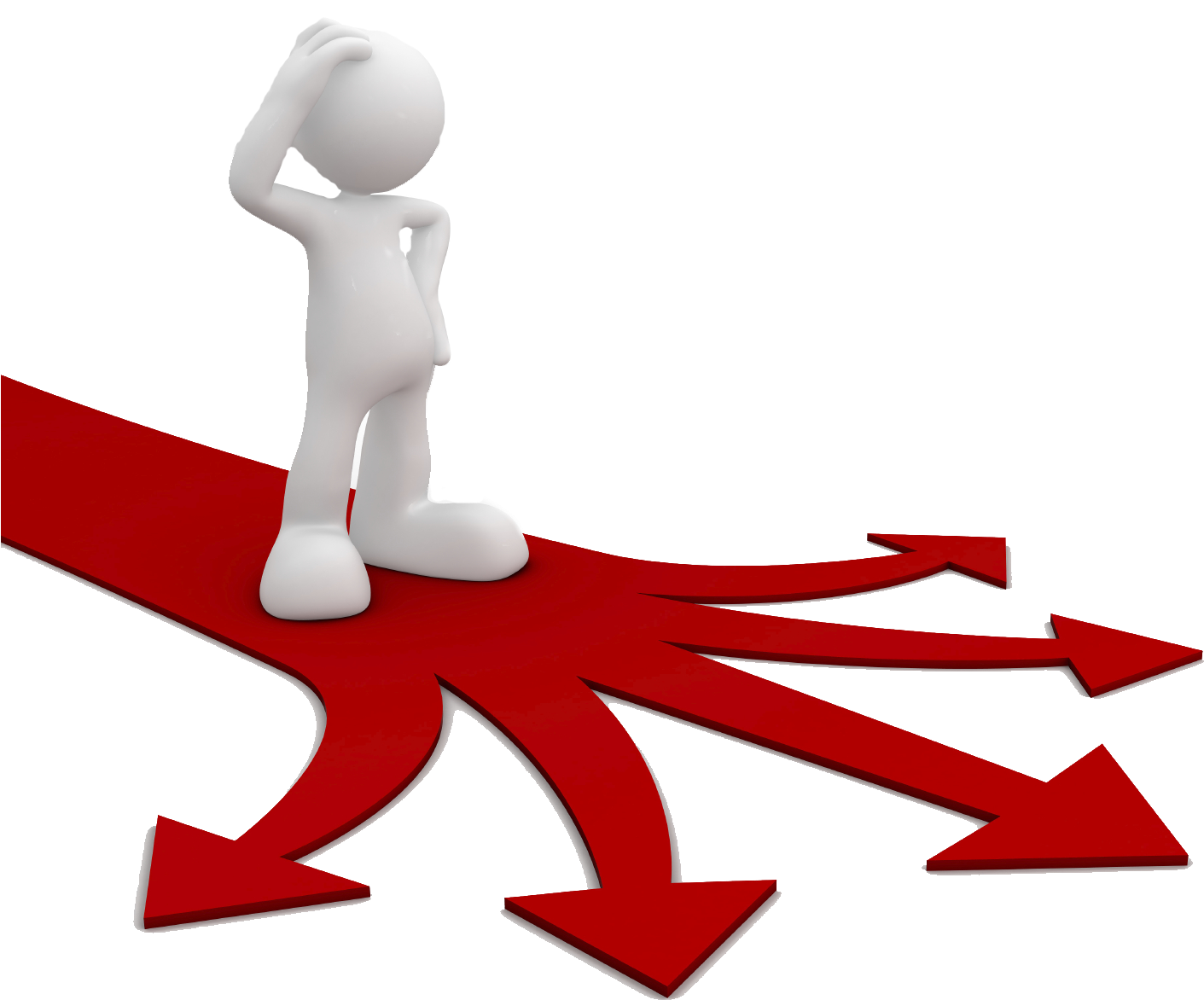 Перечень документов для поступления
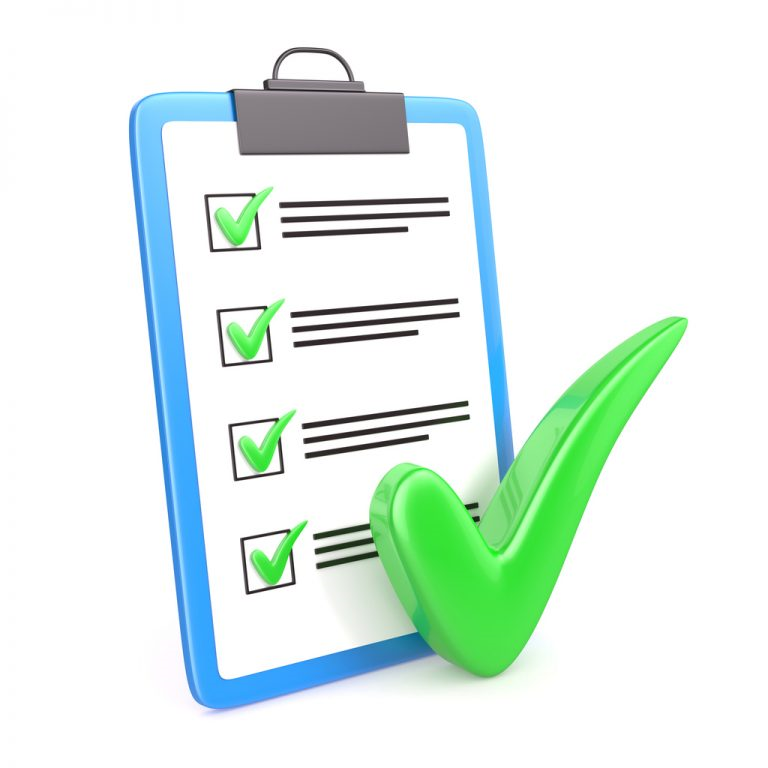 Сроки приема документов (бакалавриат и специалитет)
до 18:00
!
Сроки зачисления (бакалавриат и специалитет)
до 12:00
Приоритетный этап
до 12:00
Основной этап
!
Прием на бакалавриат и специалитет
завершается в августе 
(включая прием на платное обучение 
на заочную или очно-заочную формы обучения)
Необходимое условие для зачисления в 2025 году
до дня завершения предоставления согласия на зачисление
до дня завершения заключения 
договоров об обучении
Порядок распределения бюджетных мест для приема
приоритетный этап зачисления
не менее 10% (при наличии)
не менее 10%
Установлено Минобрнауки
100%
Особые права при поступлении
Лица, имеющие право сдавать внутренние вступительные испытания в вузе
общеобразовательные вступительные испытания
вступительные испытания профессиональной направленности
Лица, имеющие право на поступление без вступительных испытаний
Дети участников СВО, 
погибших или получивших увечье (ранение, травму, контузию) либо заболевание при исполнении обязанностей в ходе СВО либо удостоенных звания Героя Российской Федерации или награжденных тремя орденами Мужества
прием без проведения вступительных испытаний, (кроме экзамена по физической культуре для поступающих на направления подготовки в области физической культуры и спорта)
* Всероссийская олимпиада школьников    (вне зависимости от результатов ЕГЭ)* Олимпиады из перечня Минобрнауки России (при наличии    результатов ЕГЭ по профильному предмету не ниже 75 баллов)
Индивидуальные достижения, дающие возможность получения дополнительных баллов в 2025 году
Общие ИД 
до 10 баллов
НОВОЕ
НОВОЕ
участие  в профориентационных мероприятиях 
заказчика целевого обучения
целевые ИД
5 баллов
Целевая квота. Механизм целевого приема
до 10 июня
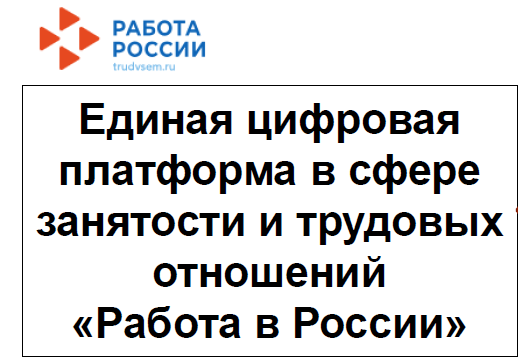 Заказчик 
целевого обучения
предложение
Заявка 
на заключение договора о ЦО
с 20 июня
Гражданин (поступающий)
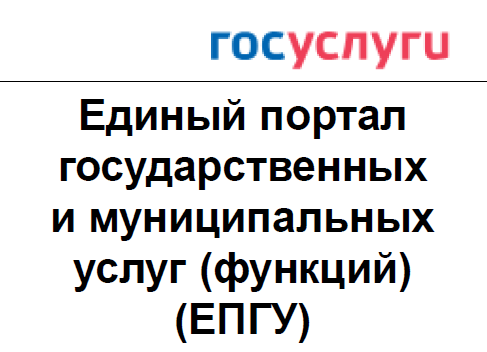 Заявление о приеме на обучение 
в рамках целевой квоты
целевая квота
Количество мест для целевого приема
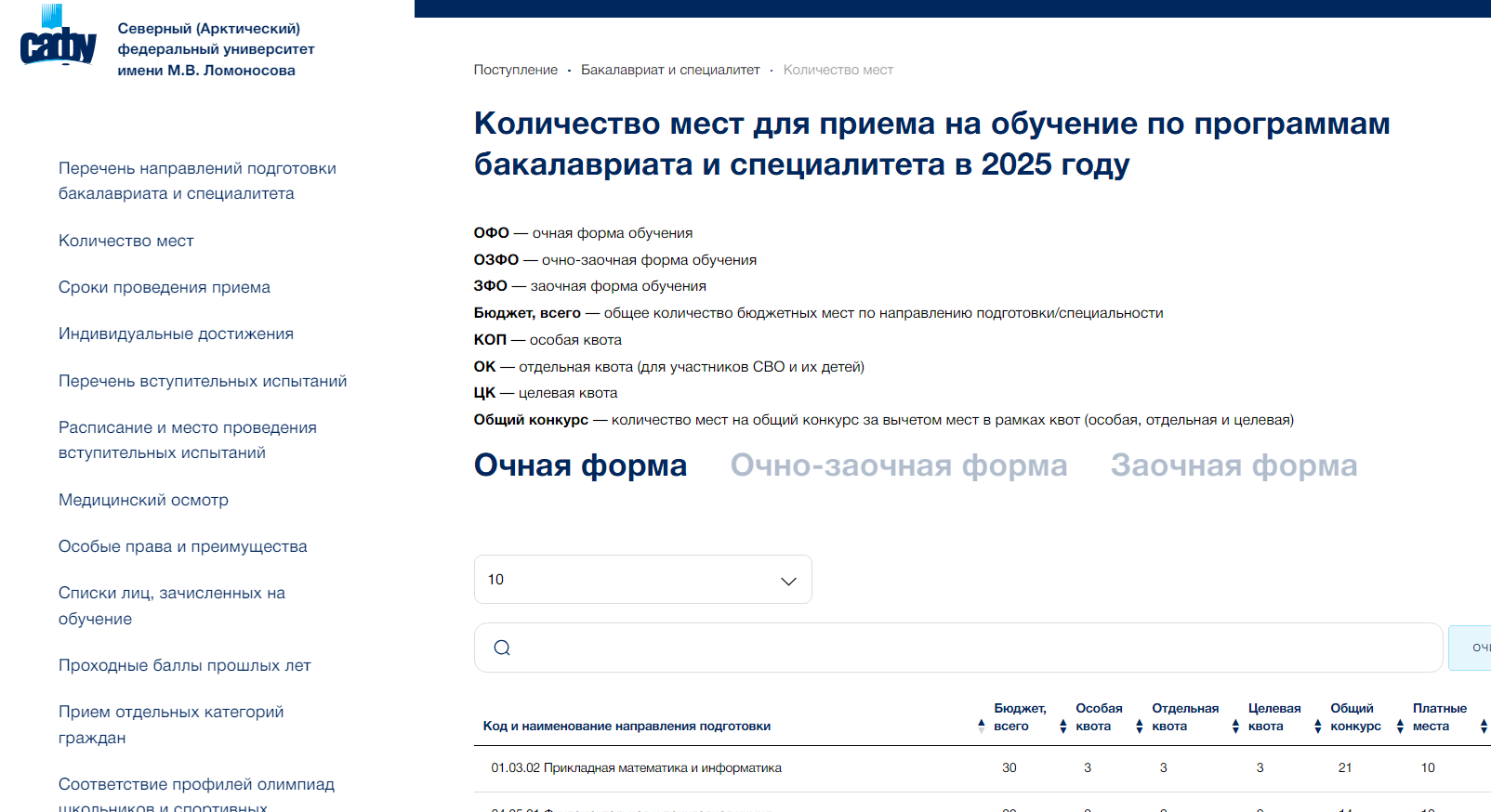 Целевые индивидуальные достижения
Поступающий
Заказчик ЦО
до 10 июня
списки участников профориентационных мероприятий
заявление на место 
в пределах целевой квоты
по конкретному предложению
5 баллов
Вуз начисляет баллы за целевые ИД
Следите за изменениями на сайте университета: 
https://narfu.ru/
Раздел Поступление

Приемная комиссия САФУ располагается по адресу: 
163002,  г. Архангельск, 
Набережная Северной Двины, д. 17, 
каб. 1117 (1 этаж)
телефон: 8(8182) 21-61-63, 8-800-222-06-11
e-mail: priem@narfu.ru
Спасибо за внимание!